«Ментальная арифметика»
дополнительная общеобразовательная программа для детей старшего дошкольного возраста
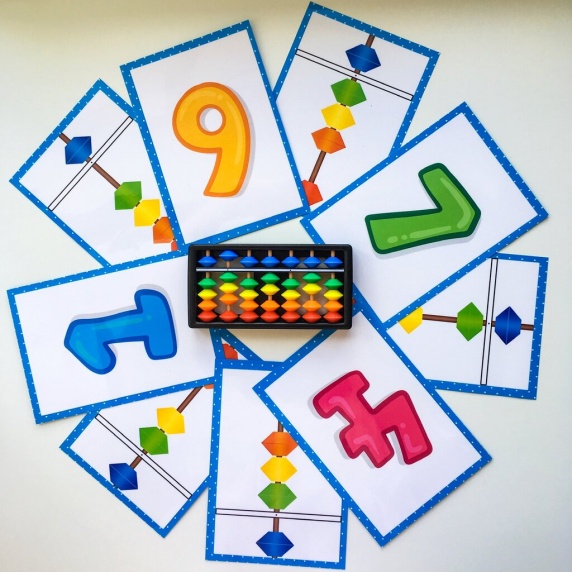 Подготовила: Казакова Татьяна Викторовна
Ментальная арифметика — это способ развития детского интеллекта с помощью быстрого счета в уме. Сначала ребенок учится считать на счетах - абакусе  и тренирует мелкую моторику рук. Затем счеты убирают, ребенок представляет их в голове — считает ментально.
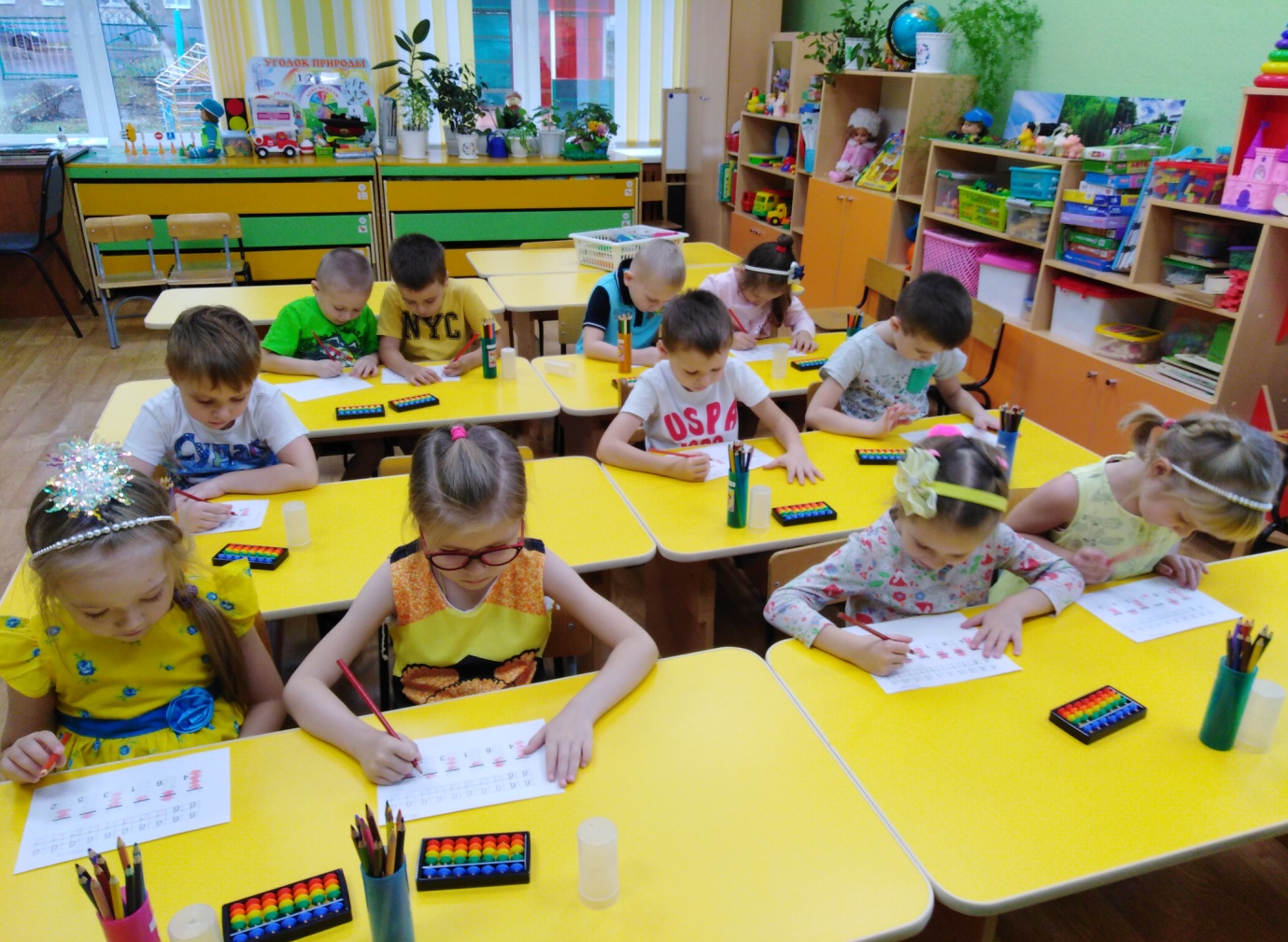 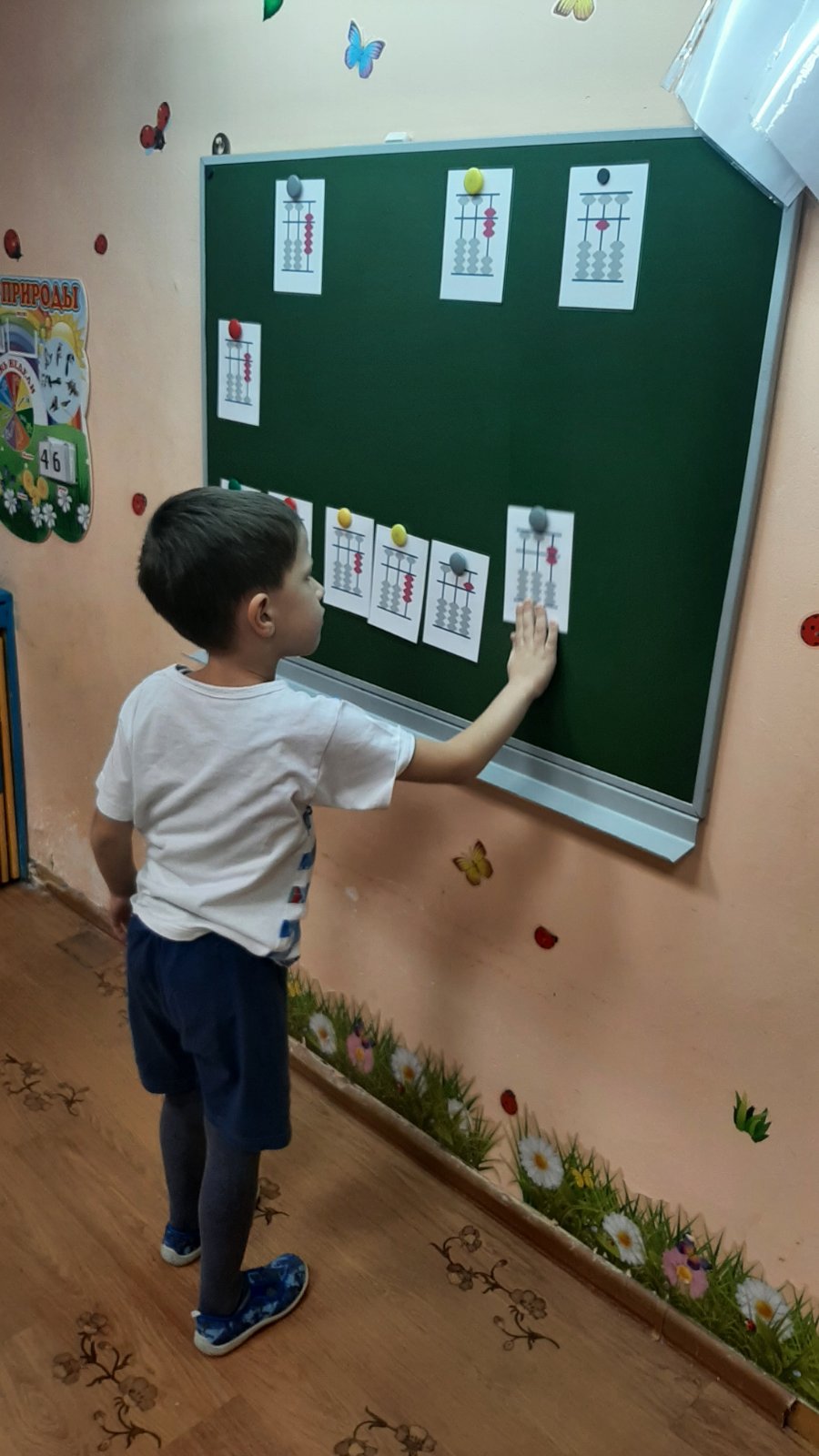 Ментальная арифметика помогает комплексно развивать интеллектуальные способности. Овладев ментальной арифметикой, ребенок намного легче справляется с любой интеллектуальной и творческой работой. Он умеет быстро решать задачи и применять к ним нестандартный подход.
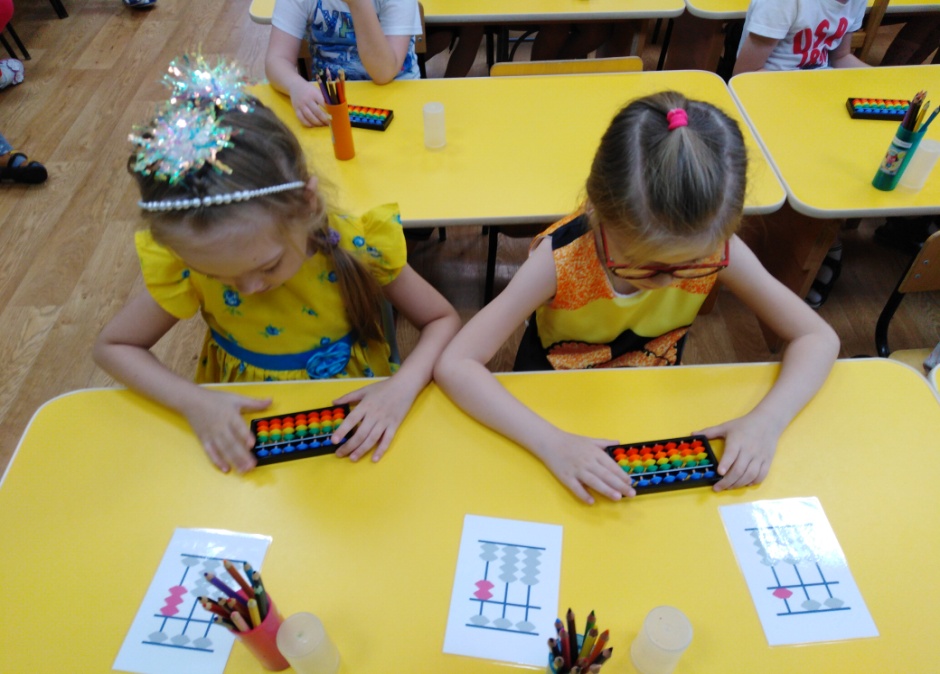 Игра «Дорисуй фигуры» способствует развитию воображения дошкольников . Фигуры могут быть разные: круги, треугольники, квадраты, ромбы и т. д.
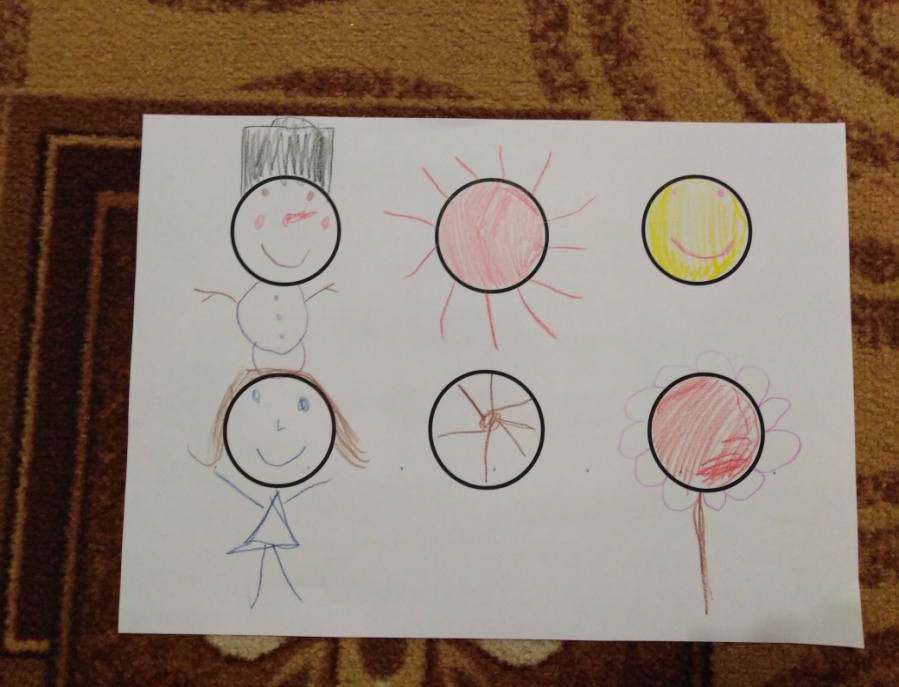 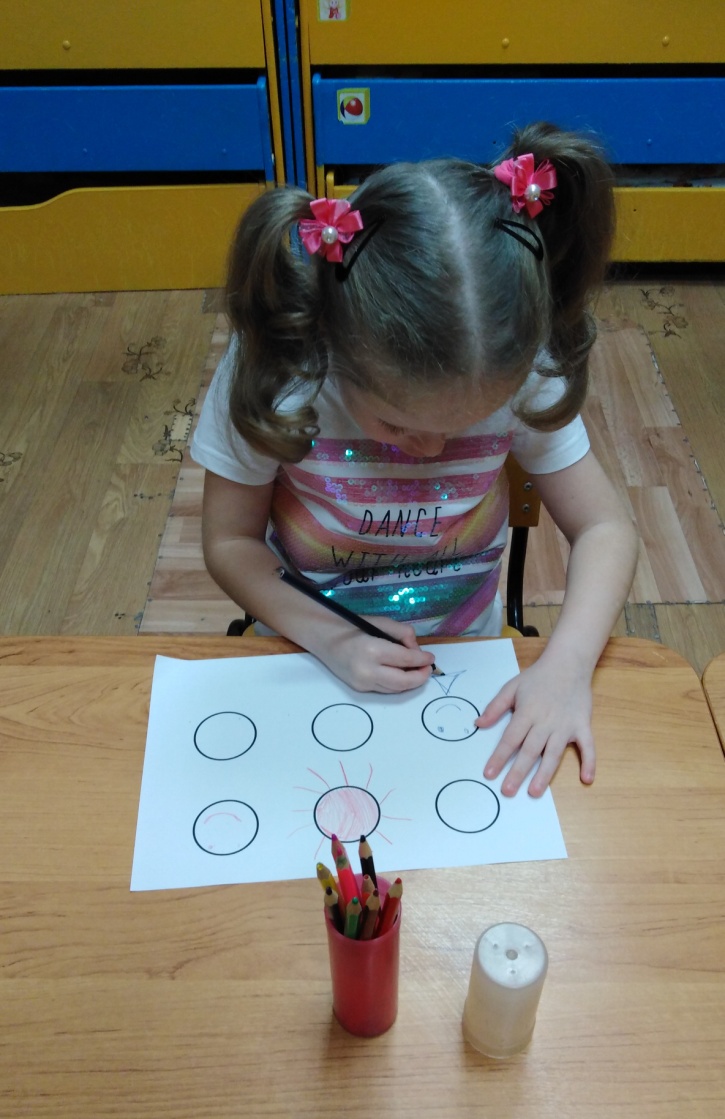 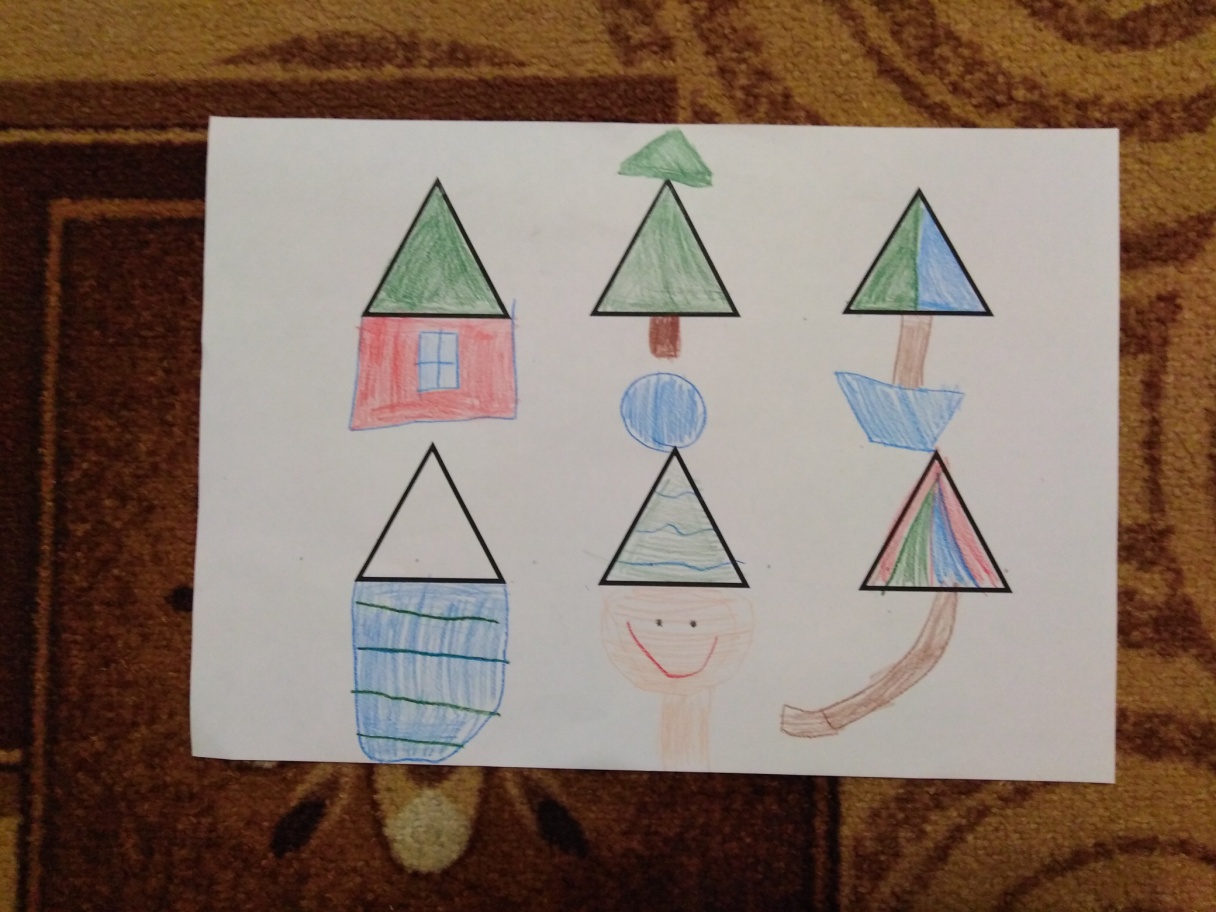 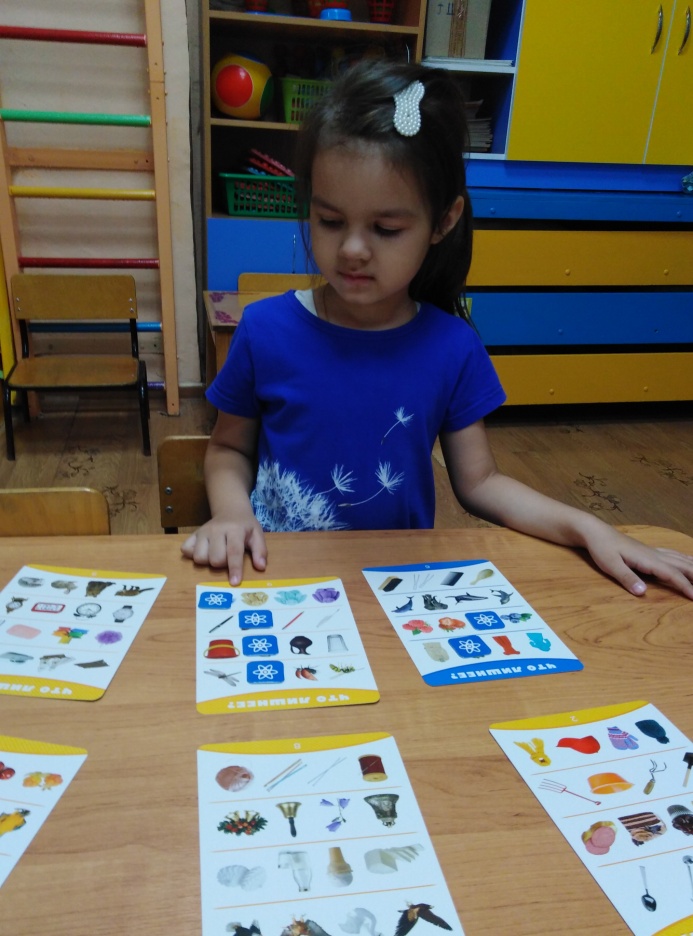 Игра «Цветные пингвинчики» тренирует мелкую моторику и логику, учит считать, закрепляет знание цветов.
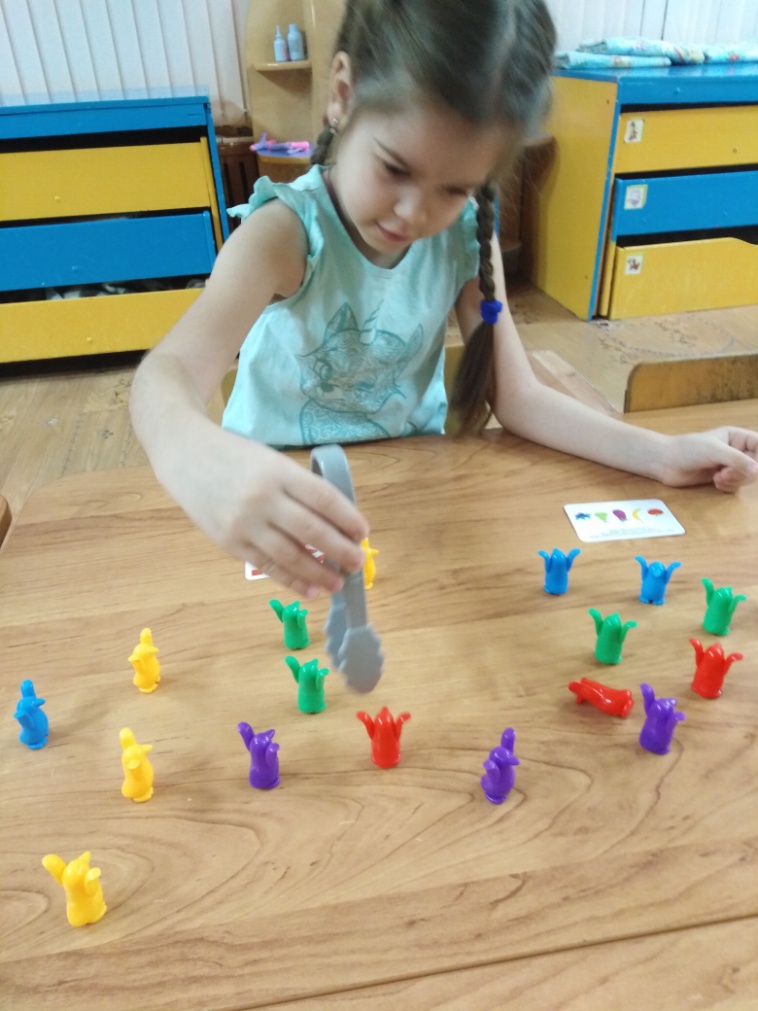 Игра «Что лишнее?» развивает логическое мышление и внимание дошкольников.
Для развития пространственных представлений детей, конструктивного мышления, логики, воображения и сообразительности очень полезны геометрические игры-головоломки. Одна из таких игр – ТАНГРАМ.
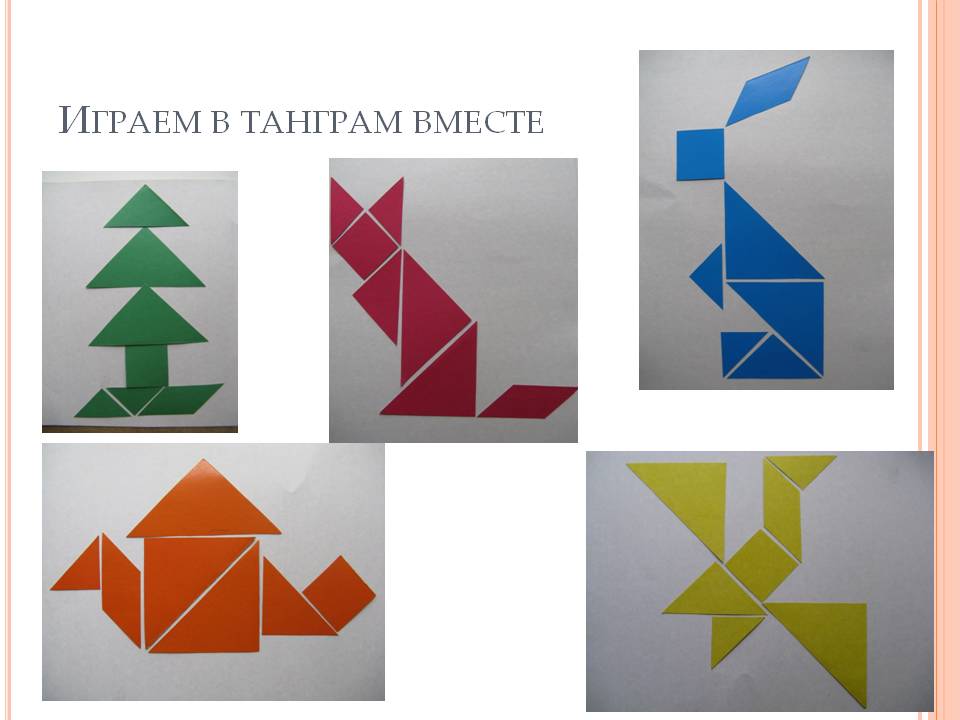 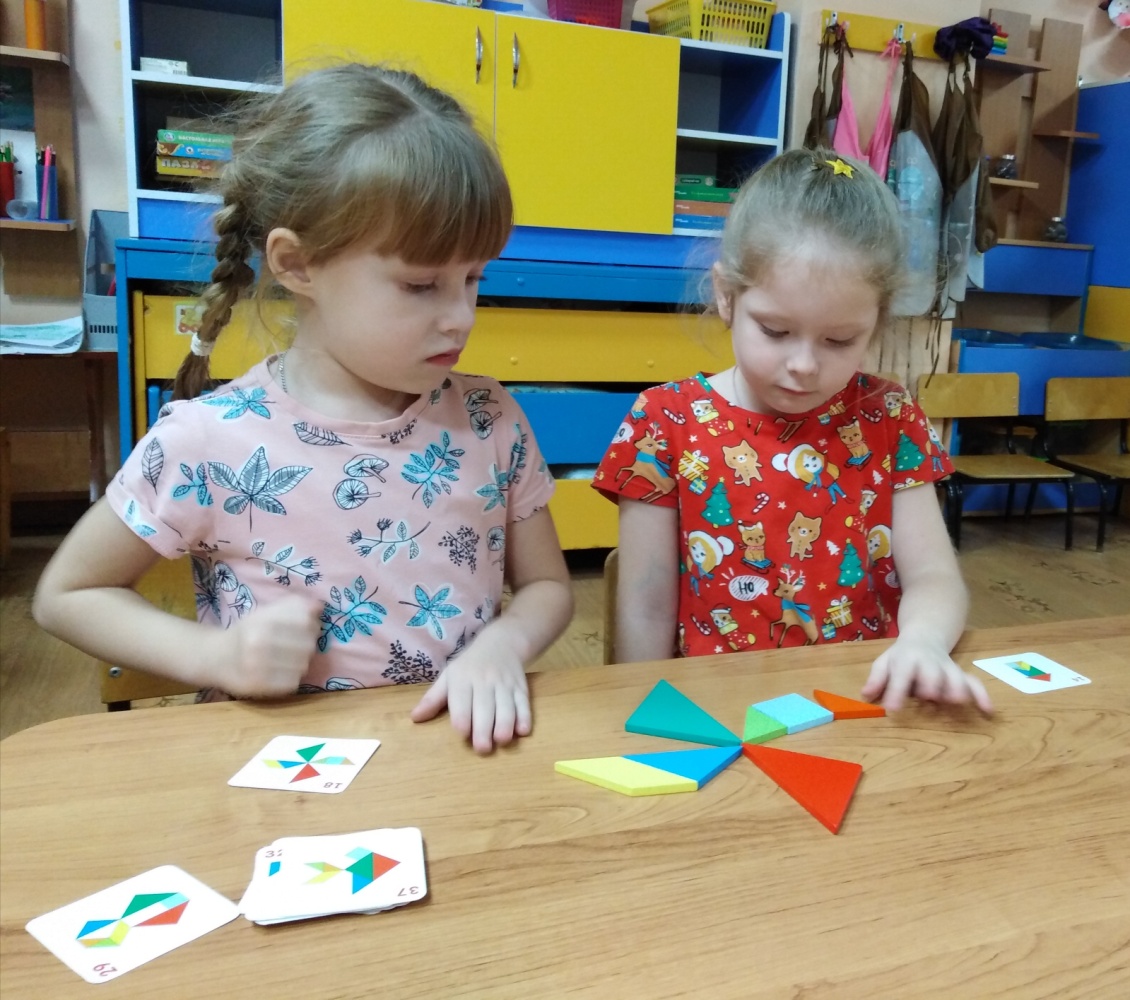 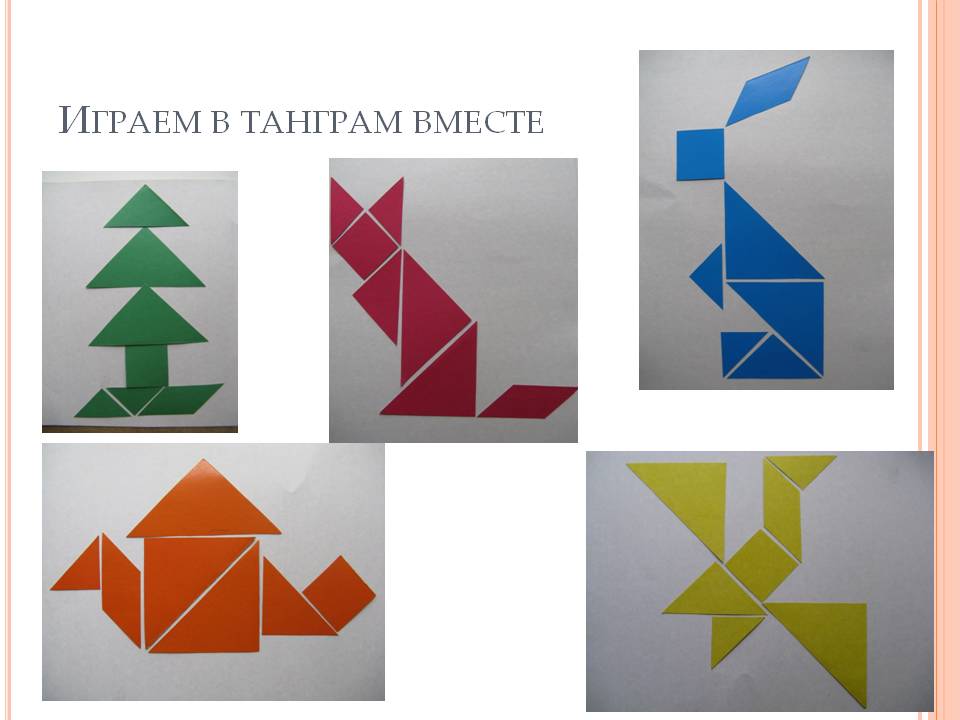 На занятиях используем различные игры и   упражнения на развитие межполушарных связей. Чем лучше развиты межполушарные связи, тем выше у ребенка будет интеллектуальное развитие, память, внимание, речь, воображение, мышление и восприятие.
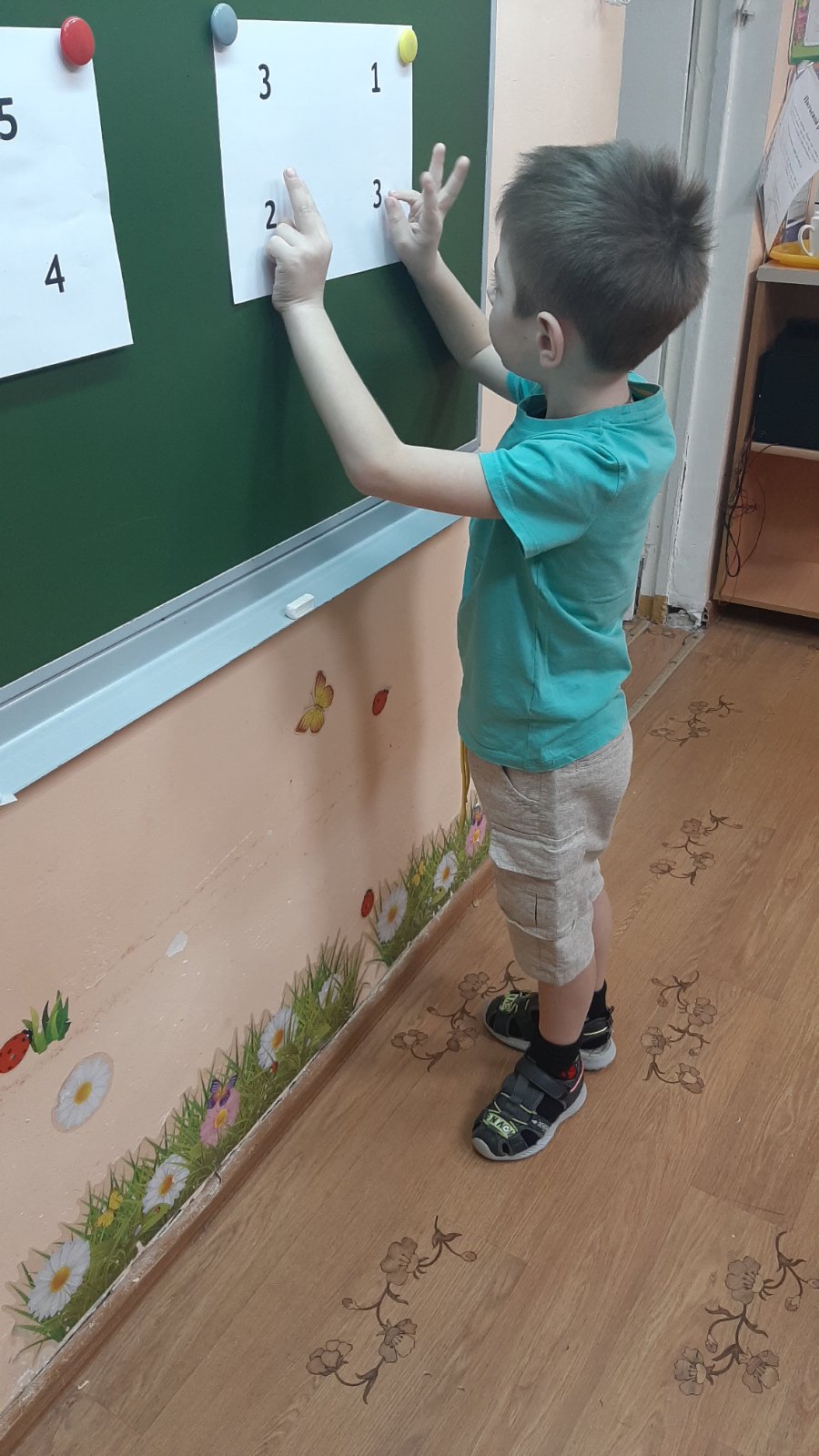 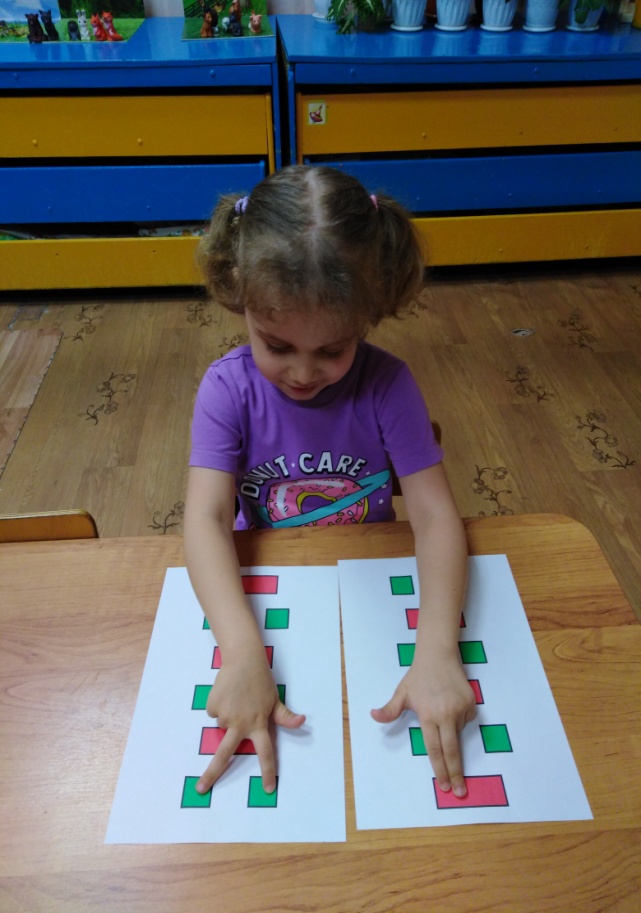 Рисование – не только творческий, но и моторный процесс. В науке давно известно, что тренировка пальцев рук напрямую связана с развитием речи и мышления. Одновременные движения обеих рук активируют сразу оба полушария. Создаются новые нейронные связи, а значит, процессы анализа и синтеза информации проходят быстрее. Как следствие, повышается умственная активность и работоспособность.
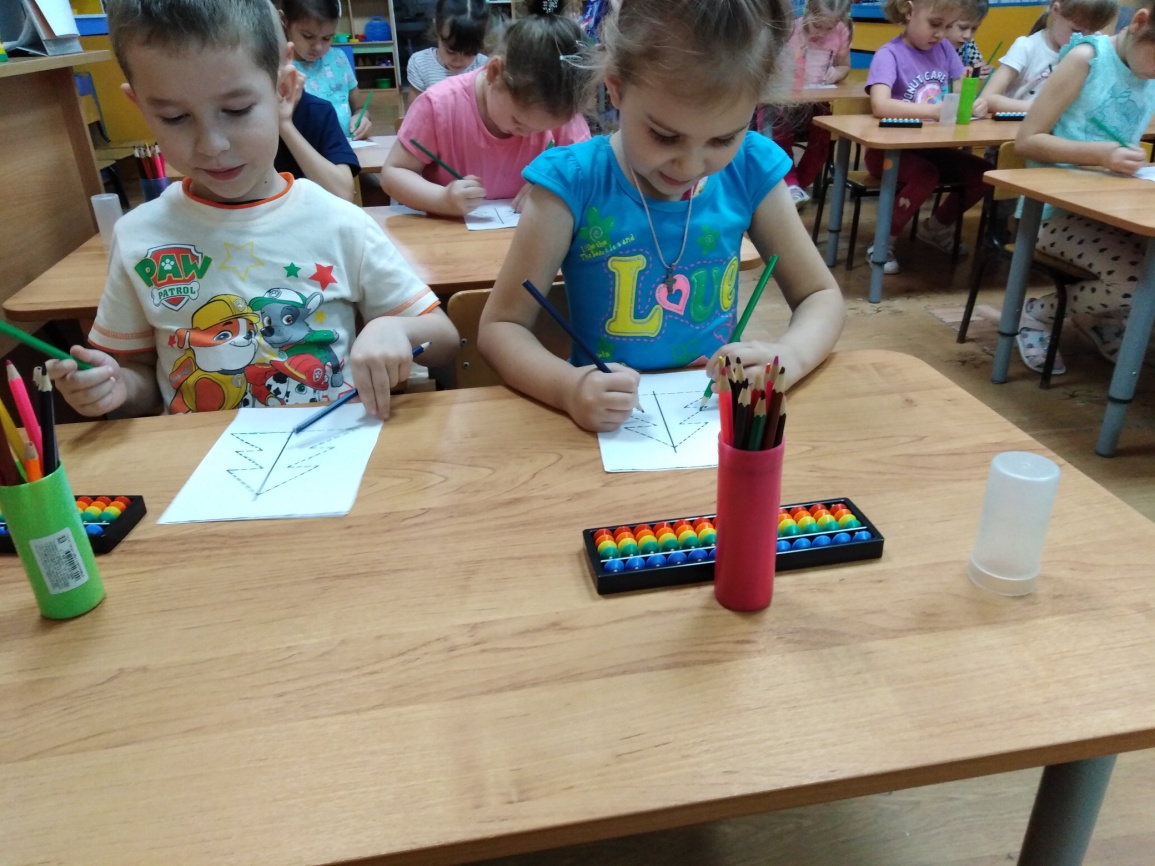 Дошкольникам нравится, когда на занятии они выполняют графический диктант. Графический диктант помогает развивать многие качества:
внимательность и усидчивость. У дошкольника активно развиваются:
воображение, восприятие, словарный запас, мышление, память;
внимание к деталям. Графические диктанты способствуют развитию
координации движений, мелкой моторики.
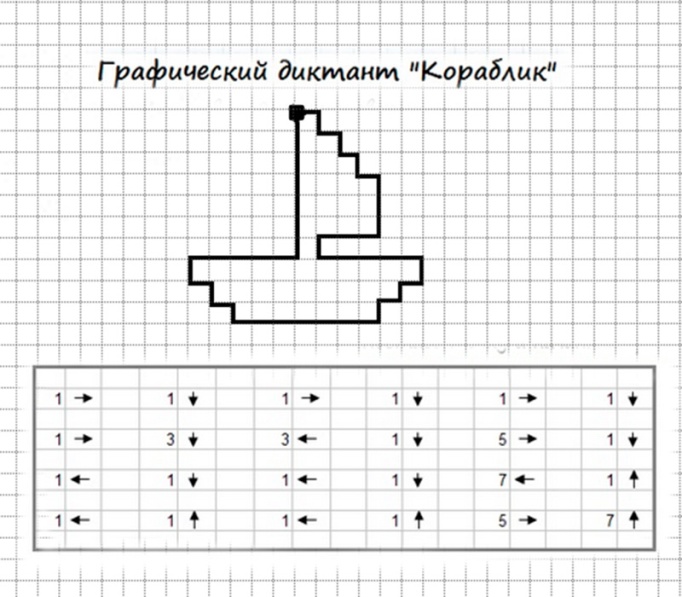 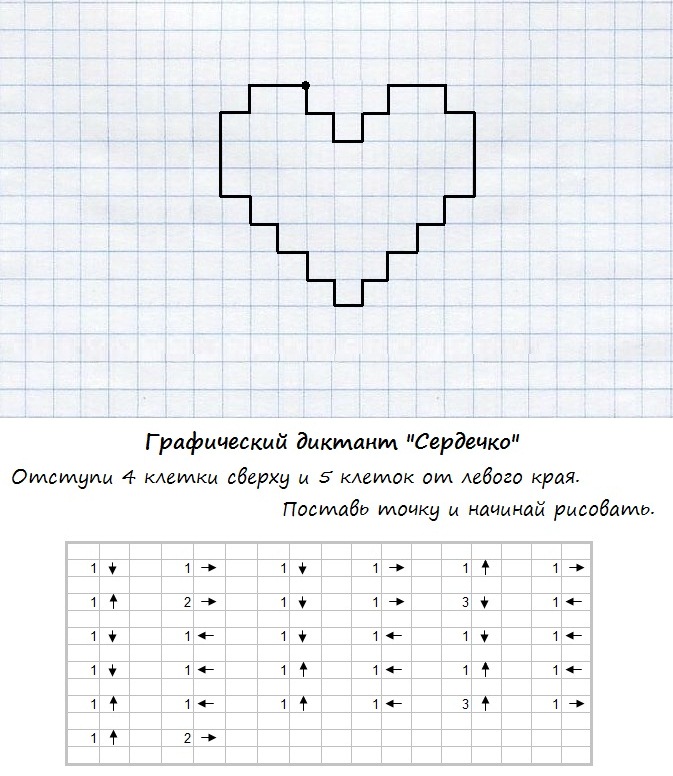 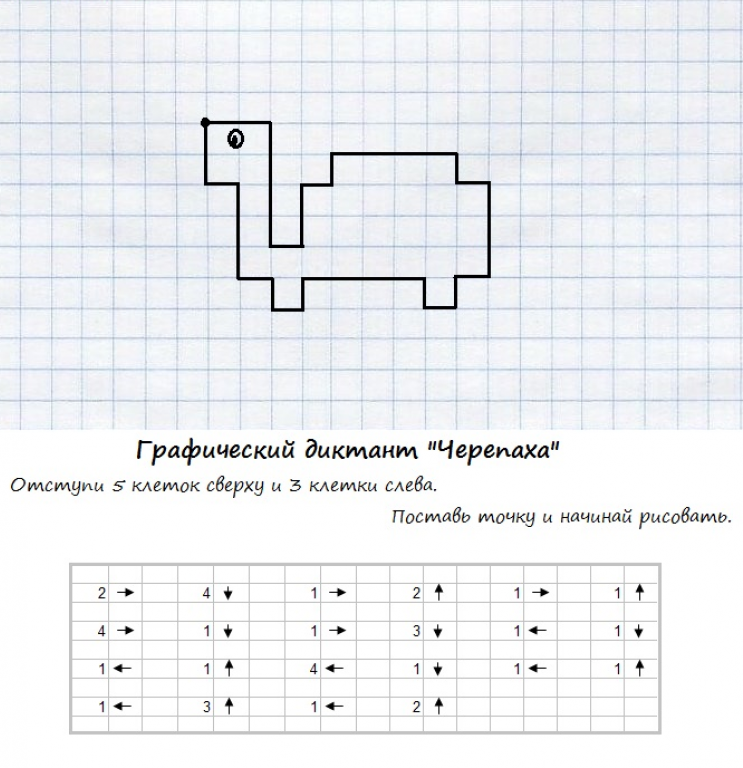 Обучение по данной программе позволит обеспечить более комфортное вхождение ребенка в учебный процесс, благоприятно влияет как на процесс обучения, так и на развитие личности ребенка. 
Сравнительные исследования ученых показали, что дети, которые обучались счёту, более успешно впоследствии овладевали математическими знаниями, а также показывали более высокие результаты в математике и других предметных областях.
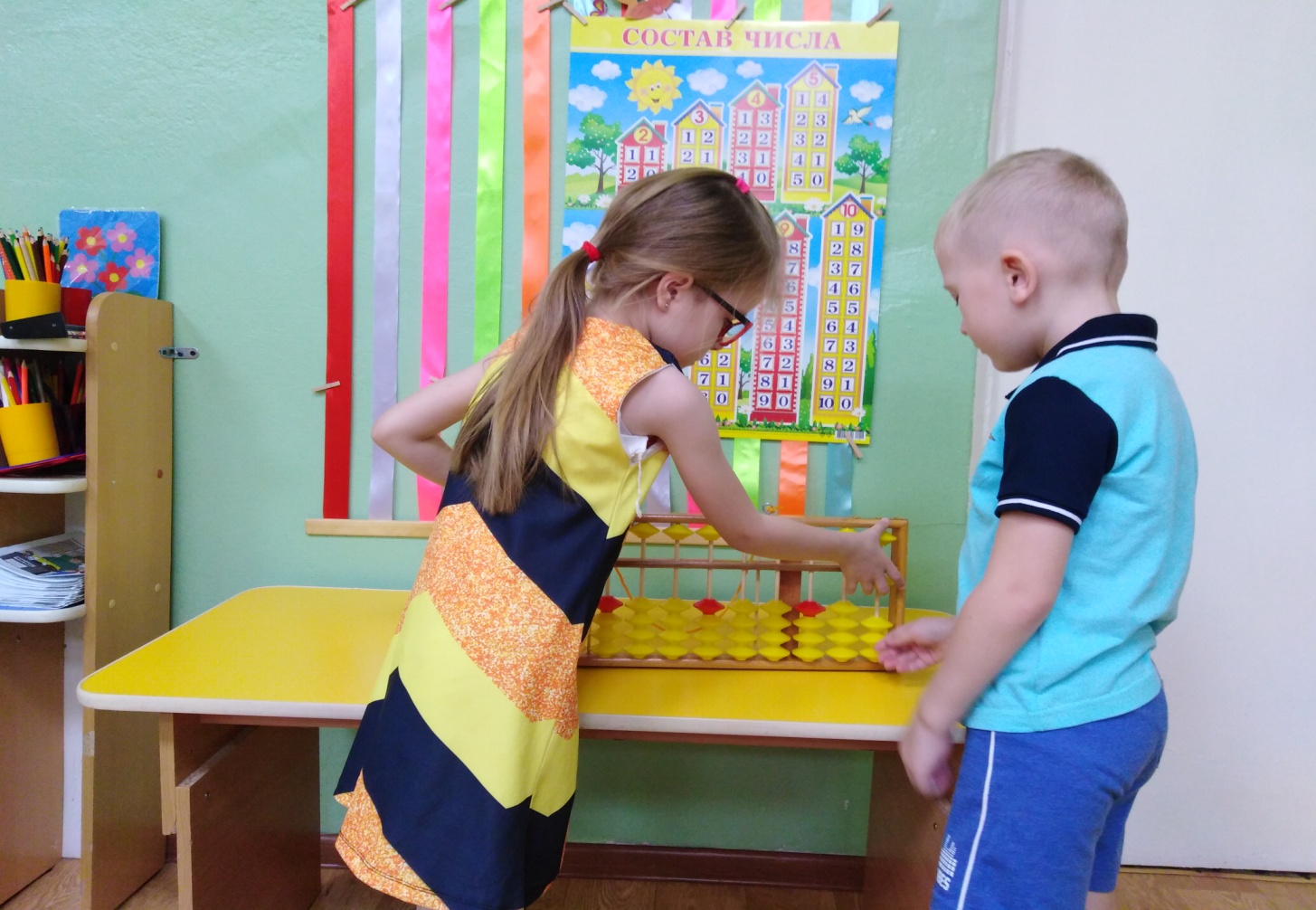 СПАСИБО ЗА ВНИМАНИЕ!